SWOT analysis
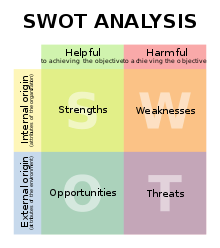 TASK: 
a) Me as a teacher  (currently) – analyze yourself as a teacher using  SWOT analysis – rule 3:1

b) Name your strenghts with which you can cnntribute to the team 

		             (8 minut)
Teaching process
What – Whom – How – When – How to check knowledge – How to give feedback ?
What  = topic
Whom = diagnosis/assessemnt of the class
Teaching process
How = methods
When = timing/circumstances/
atmosphere
Check knowledge = proof of learning
How to give feedback = type of assessment
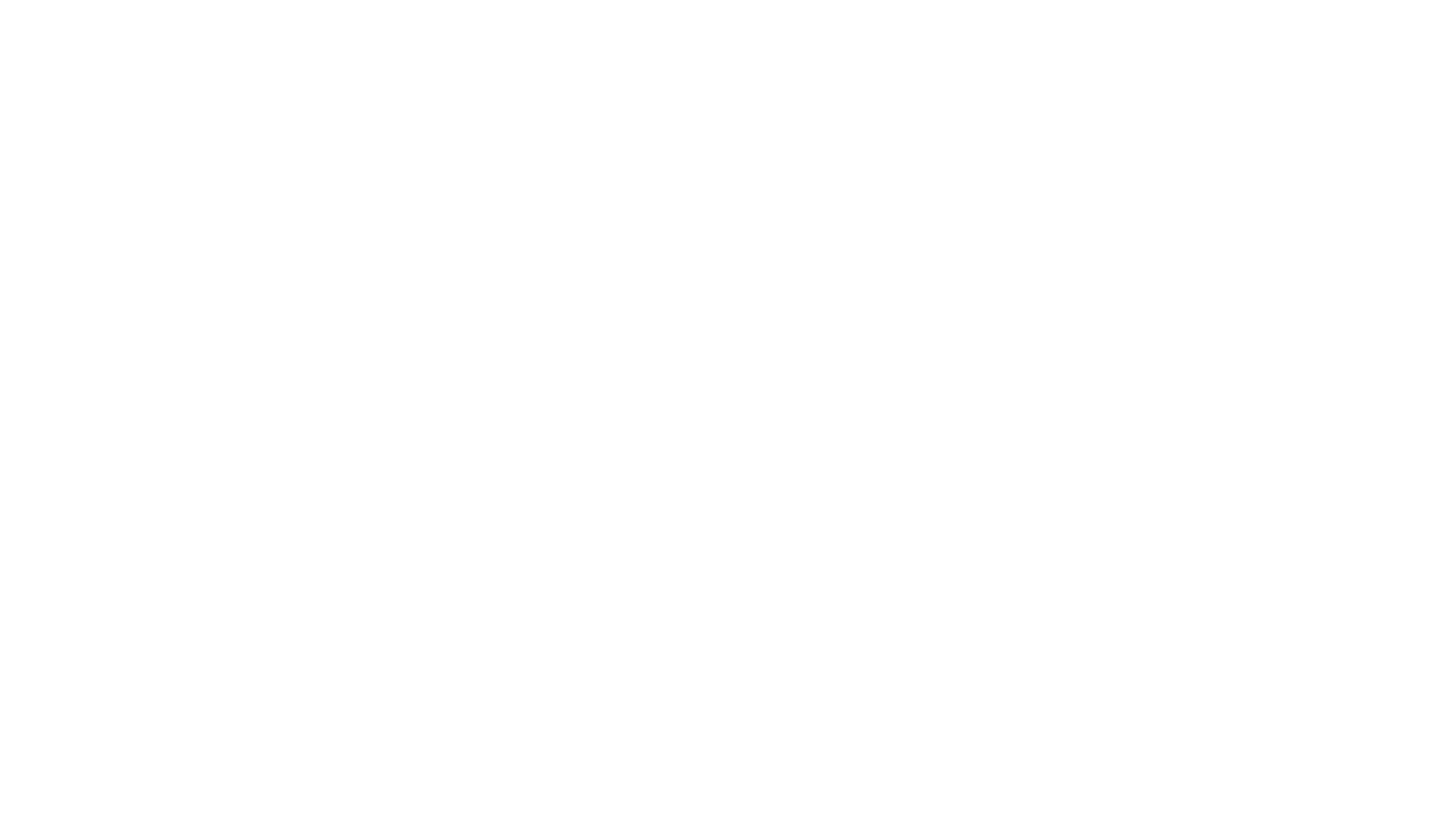 WHAT
WHAT = clear objectives
COGNITIVE
AFFECTIVE
PSYCHOMOTORIC
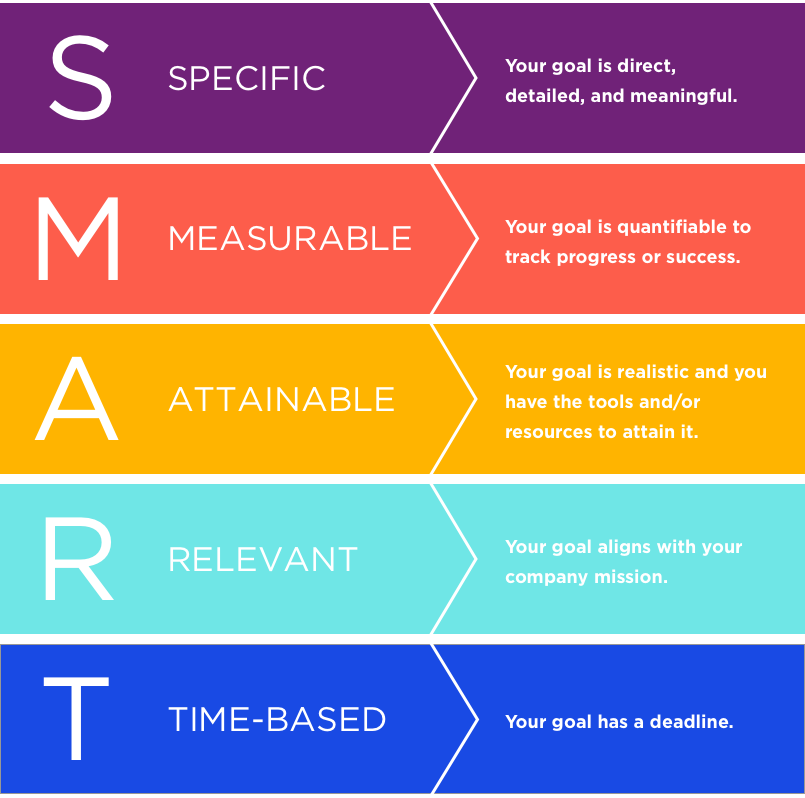 Well set objective is
Cognitive objectives
use a formula to solve a problem, select a design to meet a purpose, reconstruct the passage of a new law through a given government/system
organize the animal kingdom based on a given framework, illustrate the difference between a rectangle and square, summarize the plot of a simple story
identify the ‘parts of’ democracy, explain how the steps of the scientific process work together, identify why a machine isn’t working
design a new solution to an ‘old’ problem that honors/acknowledges the previous failures, delete the least useful arguments in a persuasive essay, write a poem based on a given theme and tone
memorize a poem, recall state capitals, remember math formulas
make a judgment regarding an ethical dilemma, interpret the significance of a given law of physics, illustrate the relative value of a technological innovation in a specific setting
Remember / Understand / Apply / Analyze / Evaluate / Create
use a formula to solve a problem, select a design to meet a purpose, reconstruct the passage of a new law through a given government/system
organize the animal kingdom based on a given framework, illustrate the difference between a rectangle and square, summarize the plot of a simple story
identify the ‘parts of’ democracy, explain how the steps of the scientific process work together, identify why a machine isn’t working
design a new solution to an ‘old’ problem that honors/acknowledges the previous failures, delete the least useful arguments in a persuasive essay, write a poem based on a given theme and tone
memorize a poem, recall state capitals, remember math formulas
make a judgment regarding an ethical dilemma, interpret the significance of a given law of physics, illustrate the relative value of a technological innovation in a specific setting
Bloom's Taxonomy
CREATE: make a judgment regarding an ethical dilemma, interpret the significance of a given law of physics, illustrate the relative value of a technological innovation in a specific setting
EVALUATE: memorize a poem, recall state capitals, remember math formulas
ANALYZE: design a new solution to an ‘old’ problem that honors/acknowledges the previous failures, delete the least useful arguments in a persuasive essay, write a poem based on a given theme and tone
APPLY: identify the ‘parts of’ democracy, explain how the steps of the scientific process work together, identify why a machine isn’t working
UNDERSTAND: organize the animal kingdom based on a given framework, illustrate the difference between a rectangle and square, summarize the plot of a simple story
REMEMBER: use a formula to solve a problem, select a design to meet a purpose, reconstruct the passage of a new law through a given government/system
Bloom's Taxonomy